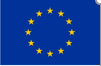 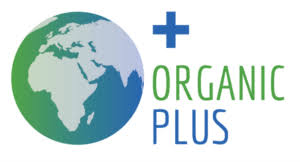 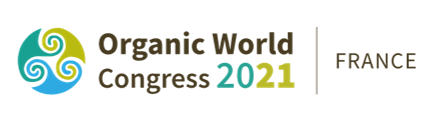 What do organic farmers use for fertilisation? Examples of innovative fertilisers
OWC 2021 webinar	September 8, 2021; 15:30-17:00 CET	Anne-Kristin Løes
This project has received funding from the European Union’s Horizon 2020 research and innovation programme under grant agreement No. 774340
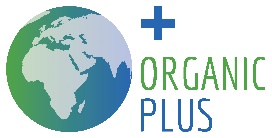 Organic-PLUS: Pathways to phase-out contentious inputs from organic agriculture in Europe
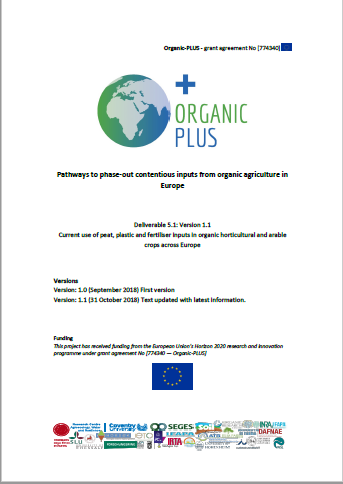 WP5, SOIL: HOW TO PHASE OUT

Peat

Plastic

Conventional + animal-derived fertility inputs 

Conventional straw
Autumn 2018: 
Mapping inputs of peat, plastic and fertilisers in organic growing across Europe
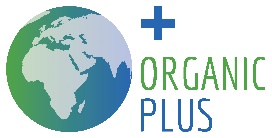 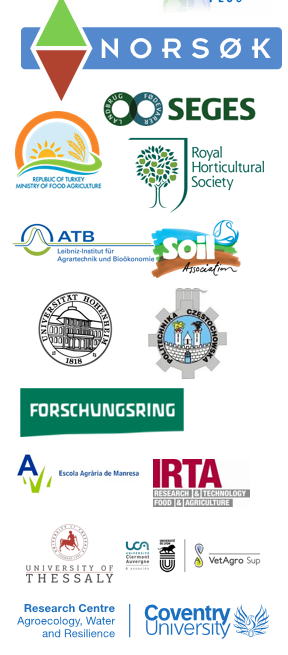 WP5 participants, working on fertilisers
Anne-Kristin Løes, NORSØK, NOrway (lead)
Casper Laursen, Frank Oudshoorn, SEGES, Denmark
Ralf Pecenka, Christian Dittrich, ATB, Germany
Lucas Knebl, Christopher Brock, FORI, Germany 
Sabine Zikeli, Carolin Weiler, UoH, Germany
Krystyna Malinska, Danuta Drozdz, Przemek Postawa, Tomasz Stachowiak, CUT, Poland
Sophie Valleix, Heloise Bugaut, VetAgroSup, France
Rafaela Caceres, IRTA, Spain
Gloria Colom Puigbo, EAM, Spain
Gabriella Cervillieri, UNICTI, Italy
Nikolaos Katsoulas, UTH, Greece
Alev Kir et al, MFAL, Turkey 
Francis Rayns, Judith Conroy, Dennis Touliatos, CU, UK
Ben Raskin, Hugh Blogg, Soil Association, UK
Margi L. Turner, RHS, UK
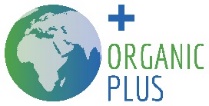 All inputs applied (including plant protection) in 14 important crops across 10 countries, expert survey
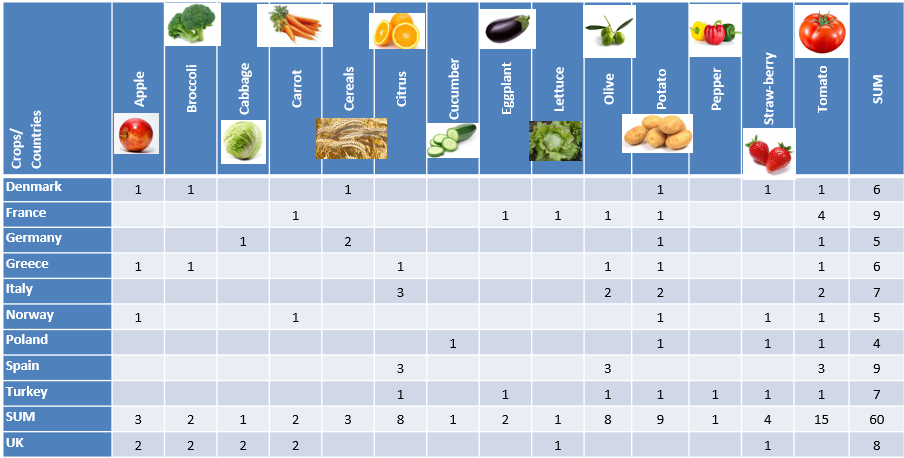 Results of input mapping excercise
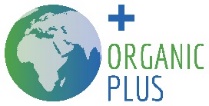 Organic horticulture is highly specialized
Organic growers use as much plastic and peat as conventional
Broad use of conventional poultry manure + food-industry waste (vinasse, meat-and-bone meal)
Broad range of plant-based and animal-derived commercial fertilisers, varying between countries
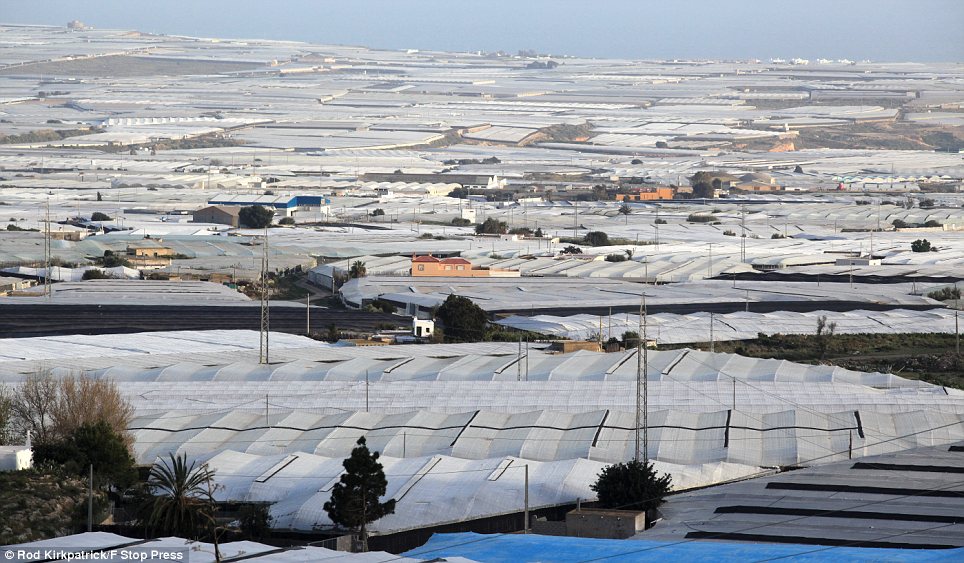 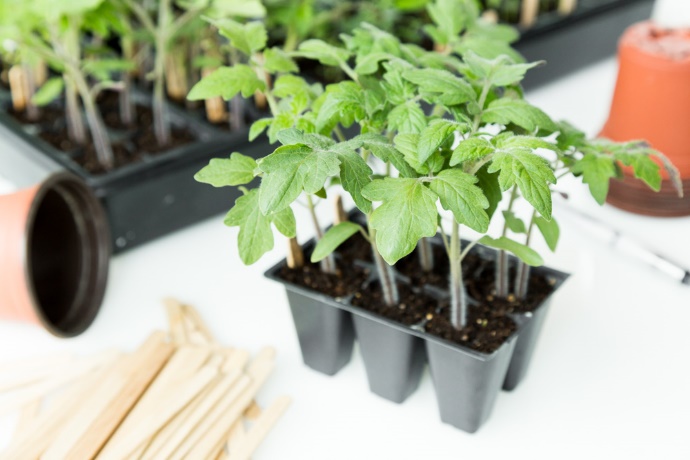 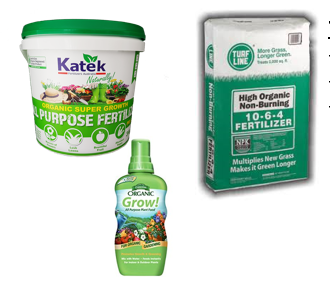 Bulky products, often nationally produced; industry structure rapidly changing
Information about raw materials difficult to reveal
More about fertiliser inputs
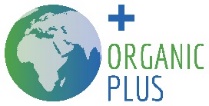 Some countries use a lot of commercial certified organic fertilizers, others much less
Residues from sugar or starch production very common ingredient (plant-derived)
Horn grit, meat and bone meal, blood meal and feather meals not much observed 
Animal hides important raw material for organic N fertilisers; often imported from Asia
Seaweed products quite common; fish-based products only mentioned in UK
Non-organic manure very common: pelletized dry poultry manure; (pig) slurry, digestate 
Some certification bodies phase out contentious fertilizers, e.g. BioAustria rank fertilisers by source of origin, processing, risk of pollutants and fertilizer effect and aims at phasing out 
	* “Biosol” (Sandoz product 6-8% tot N, granules made from Penicillium chrysogenum)
	* Pellets from fur and bristles (“Haarmehlpellets”)
	* Particles of horn (“Horngries, Hornmehl, Hornspäne”)
We have reasons to get rid of conventional animal-derived manure, but also…
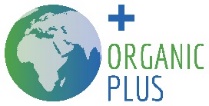 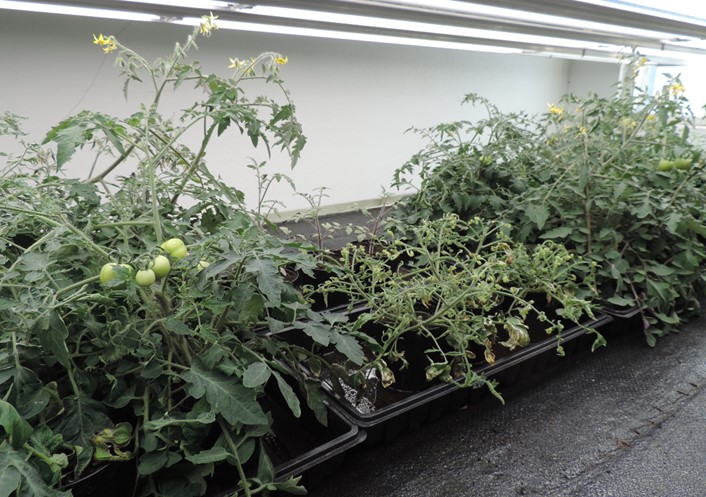 ..risk of poor development in sensitive crops with fertilisers containing residues of herbicides (clopyralid, aminopyralid)
Liquid mineral fertiliser
Liquid fertiliser from vinasse
About 120 products listed as permitted for use by Debio (Norwegian cert. body)
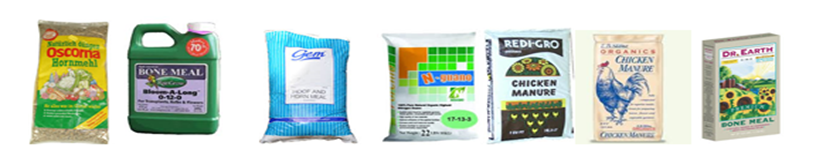 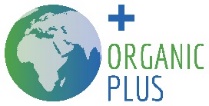 Less dependency on conventionally produced materials= increased recycling of nutrients from the society?
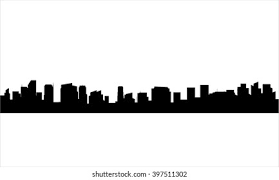 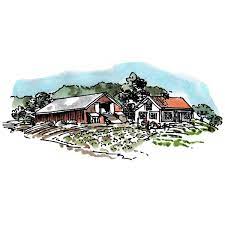 In Organic-PLUS, we develop system approaches, 
and test alternative fertilisers with regional availability
Nutrients from sewage – proposed by EGTOP in 2016 - permitted in organic agriculture in EU in 2022
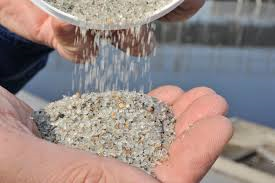 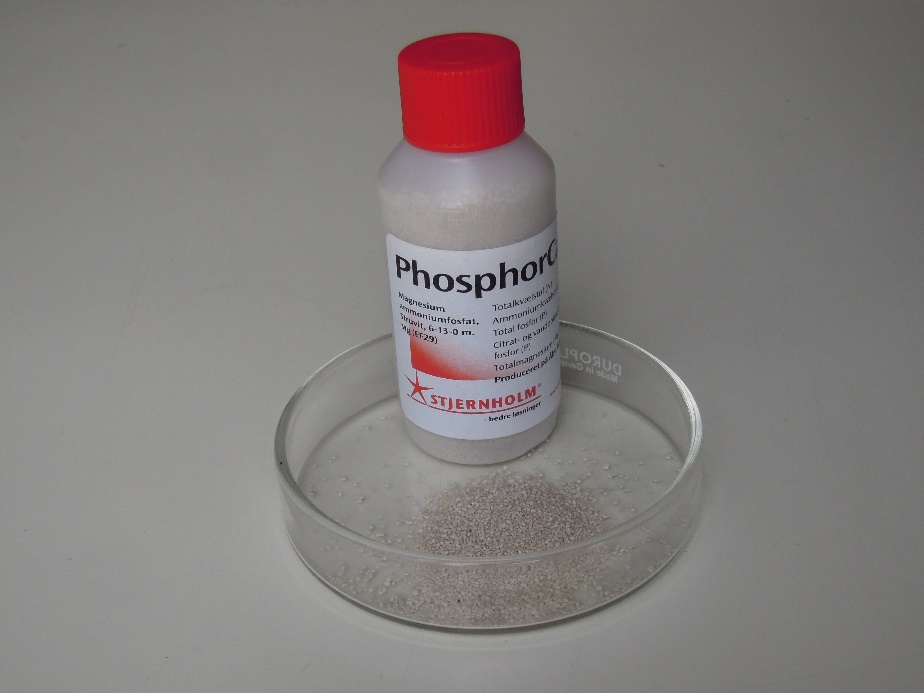 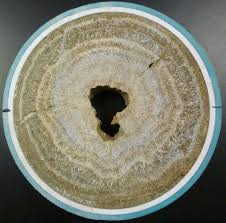 Struvite = plant available, not water soluble; MgNH4PO3

Calcined phosphate from burning of sewage sludge
[Speaker Notes: På lang sikt må fosfor som fjernes fra økologisk dyrka jord erstattes igjen, for at fruktbarheten skal bevares. Den største delen av fosforet som er tilgjengelig utenom konvensjonell husdyrgjødsel befinner seg i human gjødsel. Skal økologisk landbruk frigjøre seg fra bruken av konvensjonell husdyrgjødsel kommer vi neppe utenom å resirkulere fosfor fra urin og avføring, men det trenger selvsagt ikke bety at salaten og reddikene skal gjødsles med folkemøkk. Man kan ha egne vekstskifter for tilførsel av slam og egne for matvekster, eller man kan framstille produkter som er helt fri for sjukdomsframkallende organismer, medisinrester og så videre.]
System approaches: URBAN; VEGAN; NONCON
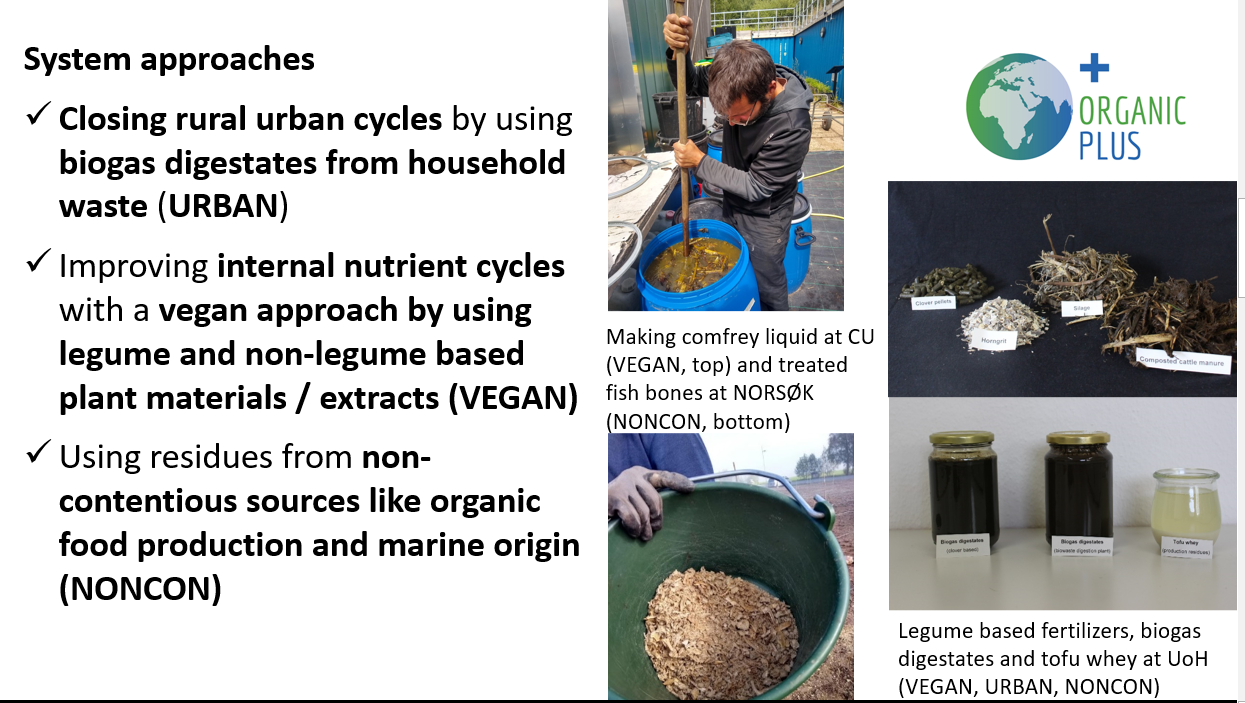 Alternative fertiliser typology	 Green = tested in Organic-PLUS
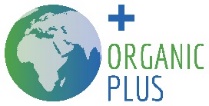 Activities and results
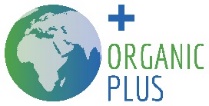 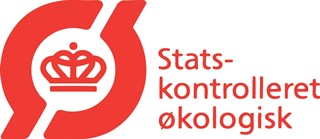 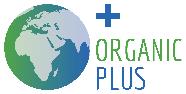 Anaerobically digested source-separated organic household waste (food waste) vs. conventional pig slurry
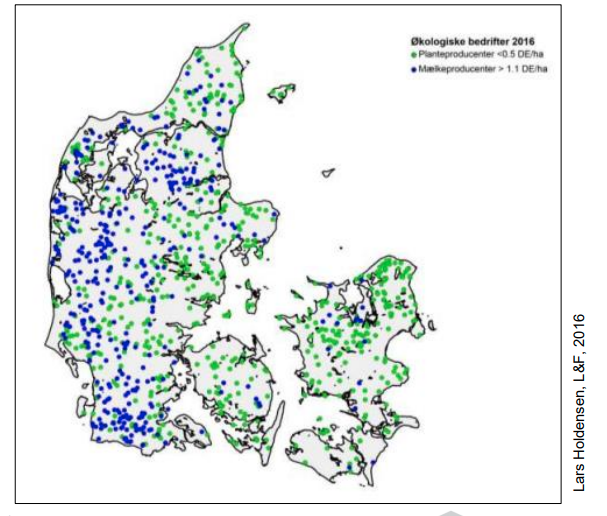 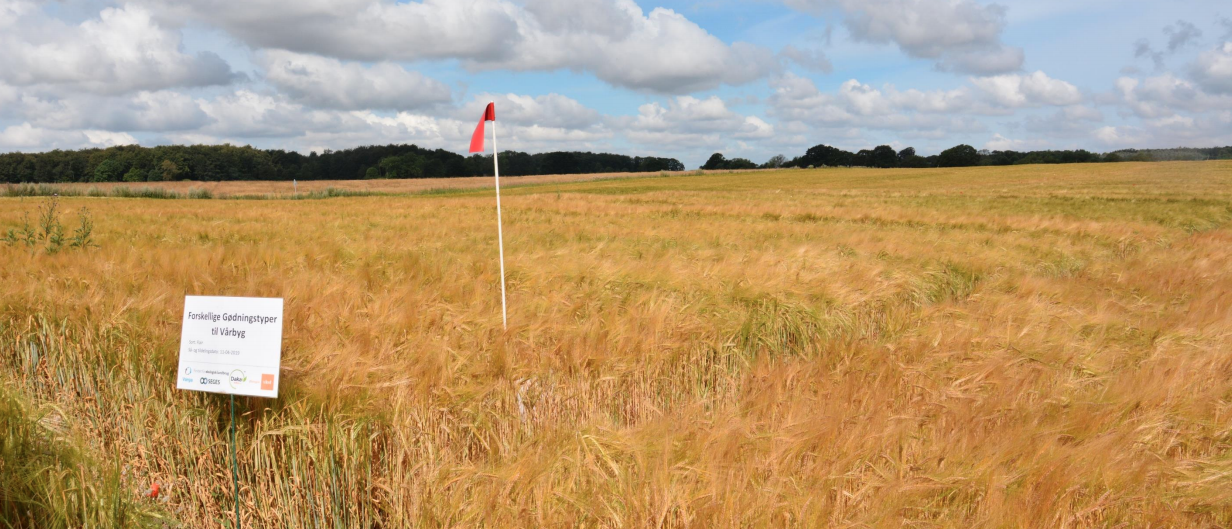 Casper Laursen, SEGES
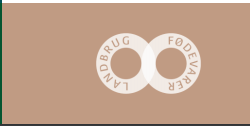 Large-scale field experiments in spring barley
10 locations in Denmark 2019+2020
Organic farms, sites open to public
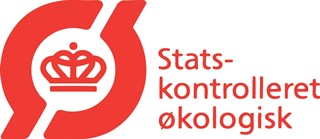 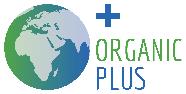 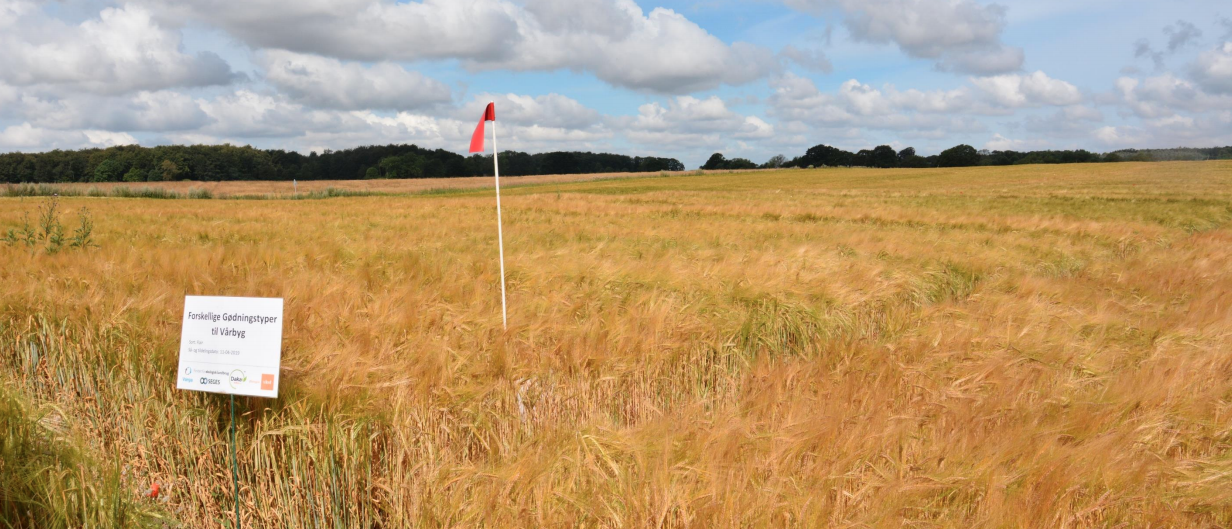 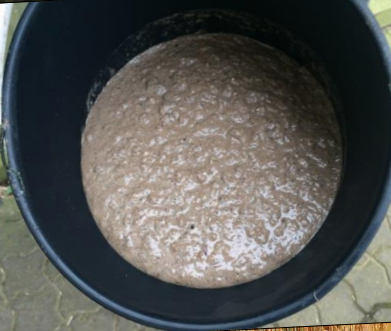 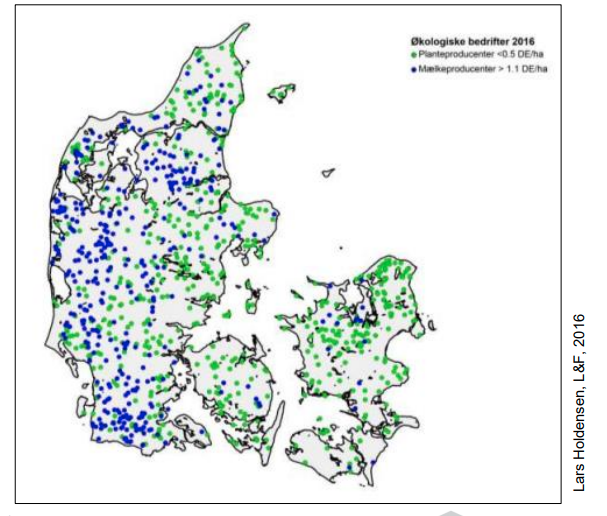 Digested household waste
Treatments:
Pig slurry, 4.5% DM
Meat and bone meal «Øgro» 10-3-1
Mixed household waste + pig slurry, 12.5% HW
Digested household waste from VARGA and DAKA; about 3% DM

Comparable yields, 5.7 tons of grain/ha

Much less potentially toxic elements in HW than slurry: 0.12 mg Cd/kg DM  vs. 0.37

Plastic residues: Danish limit = 8.6 m2/hectare
One type had 3 m2/hectare = 0.01% of DM; still very negatively interpreted by farmers
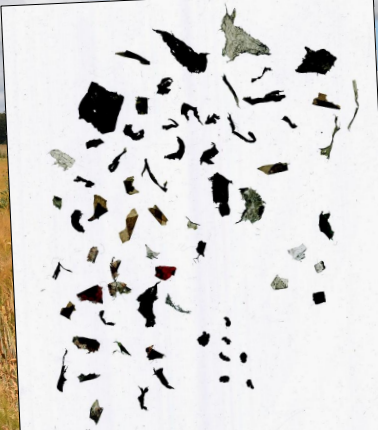 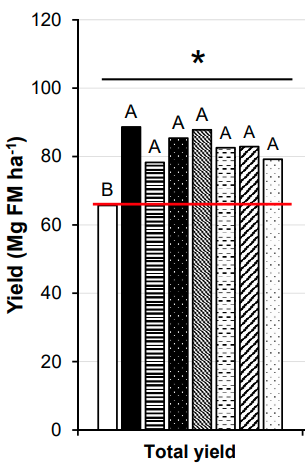 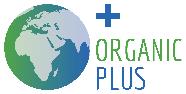 Early cabbage
Spinach (residual effect I)
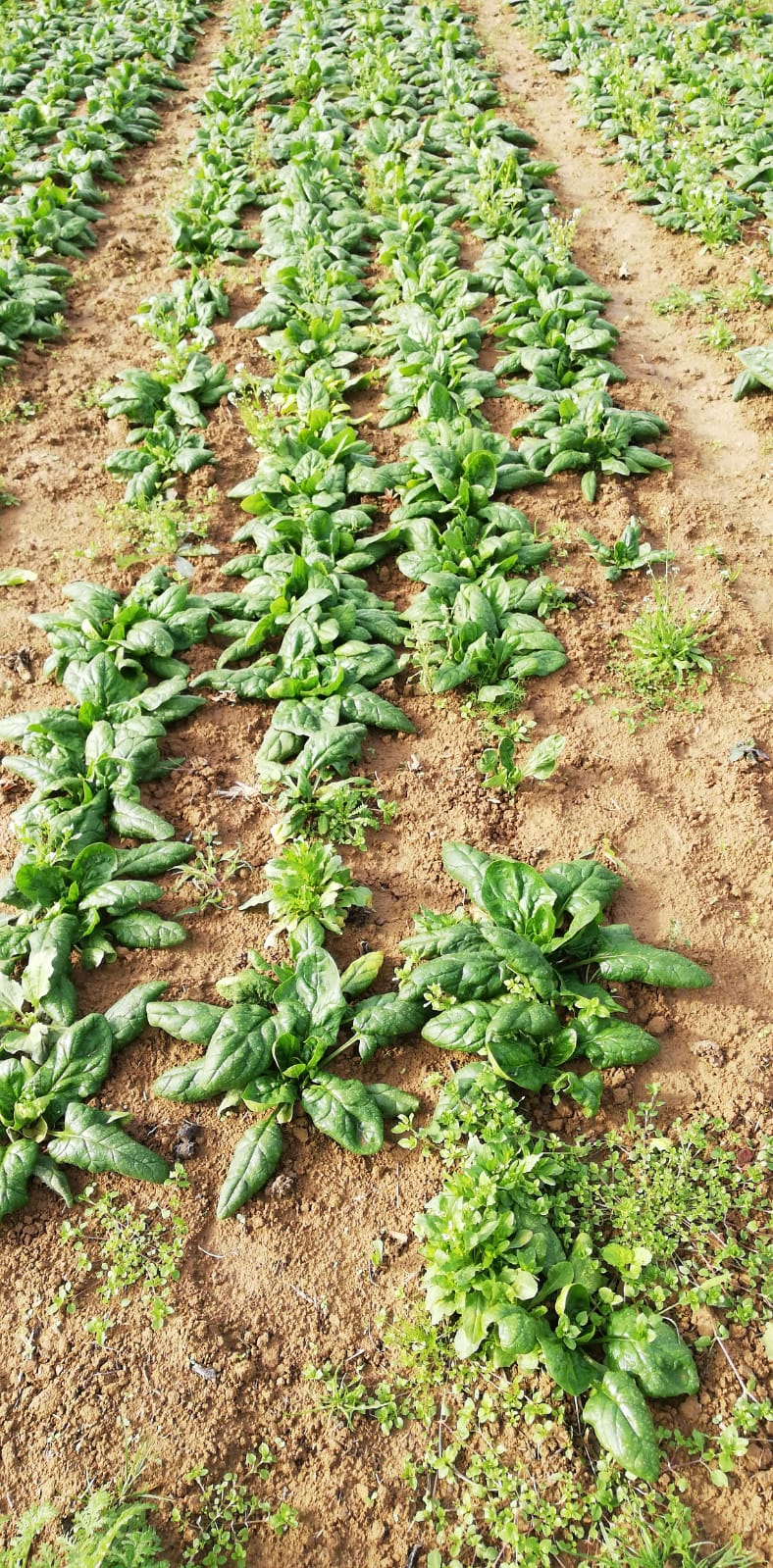 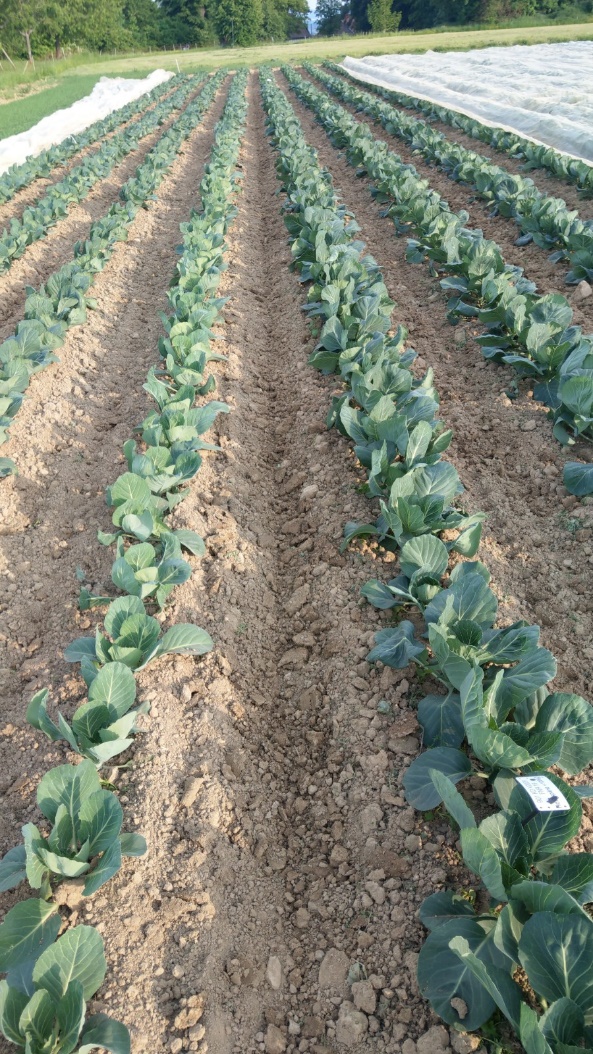 Early cabbage
Mg = 1000 kg
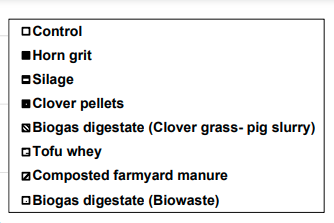 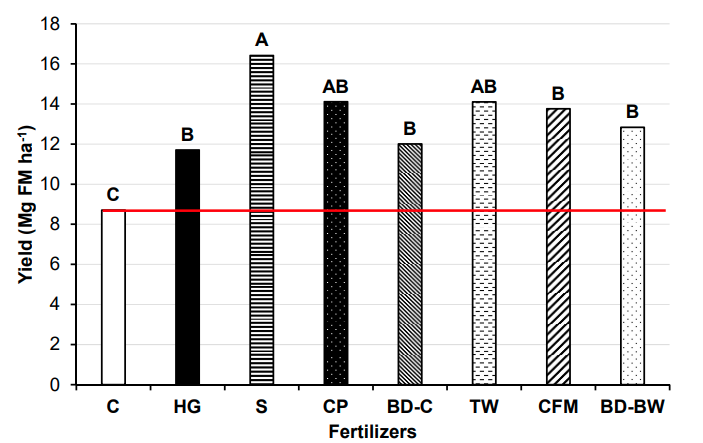 Silage					Horn grit
Carolin Weiler, S. Zikeli
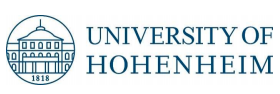 Winter wheat, residual effect II
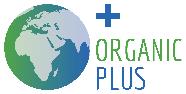 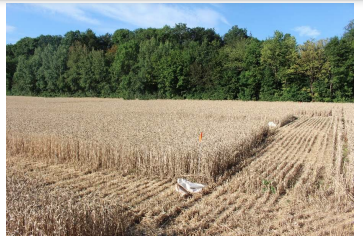 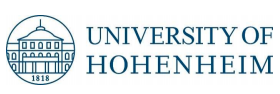 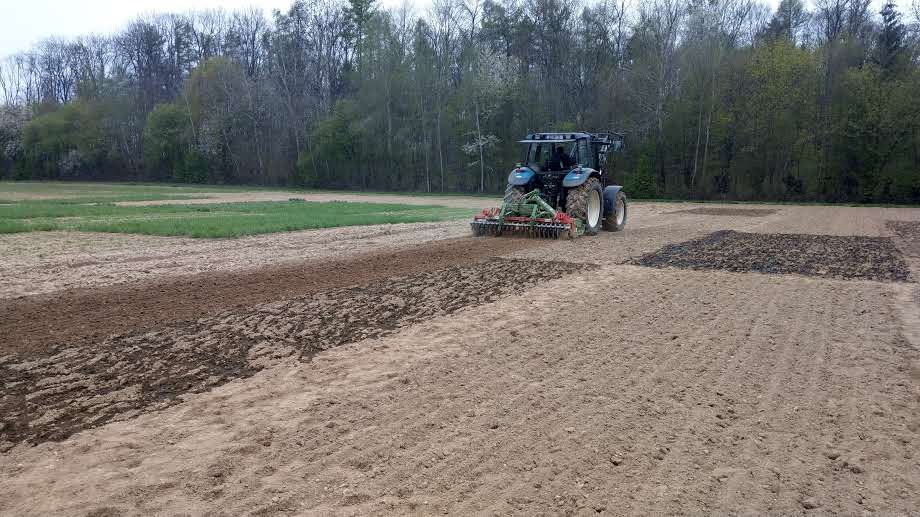 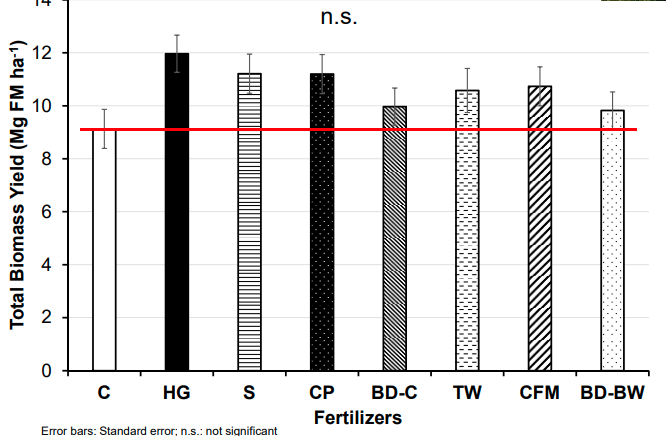 Preparation of field plots
Casper Laursen, SEGES
Casper Laursen, SEGES
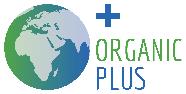 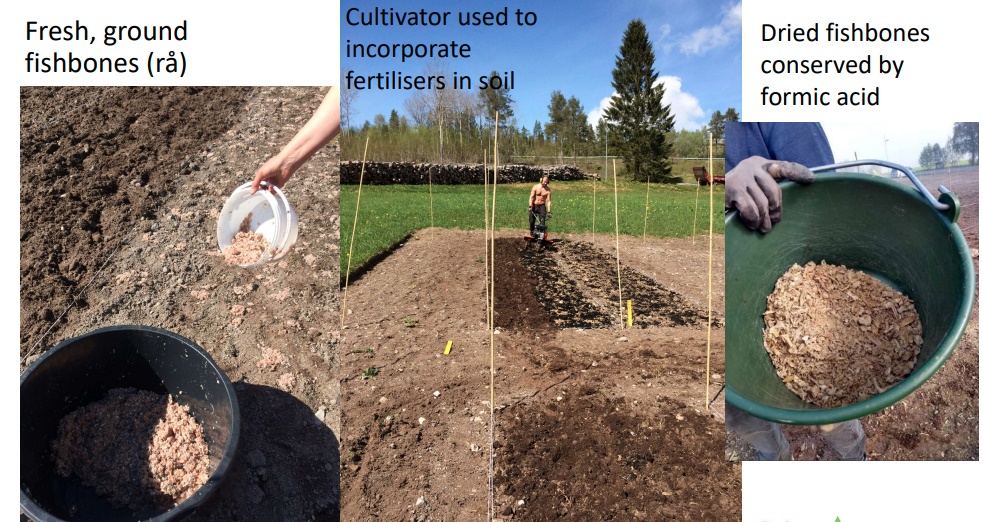 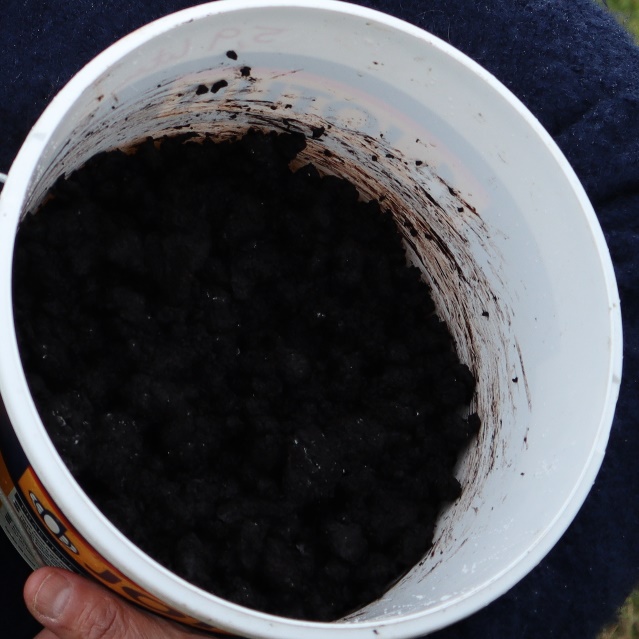 Very rapid growth effect of fishbones
Strong residual effect (increased growth) of seaweed residues
More research required 
Competition for materials
Seaweeed residues (algae fibre)
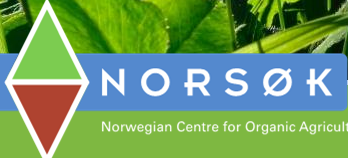